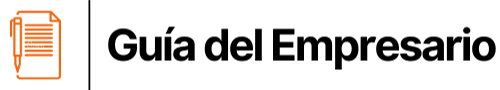 Encuentra más planillas en: www.guiadelempresario.com